第24课时　人类遗传病是可以检测和预防的
1
锁定要点  互动探究
高效复习 落实基础知识
考点一　人类遗传病的类型、特点及优生
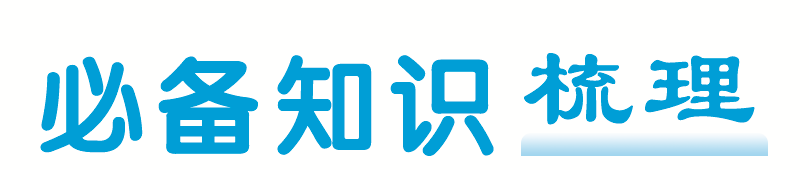 生殖细胞或受精卵里的遗传物质
1. 人类遗传病的概念：凡是由于                                                                                                ⁠发生了改变，从而使发育成的个体患病，这类疾病都称为遗传性疾病，简称遗传病。
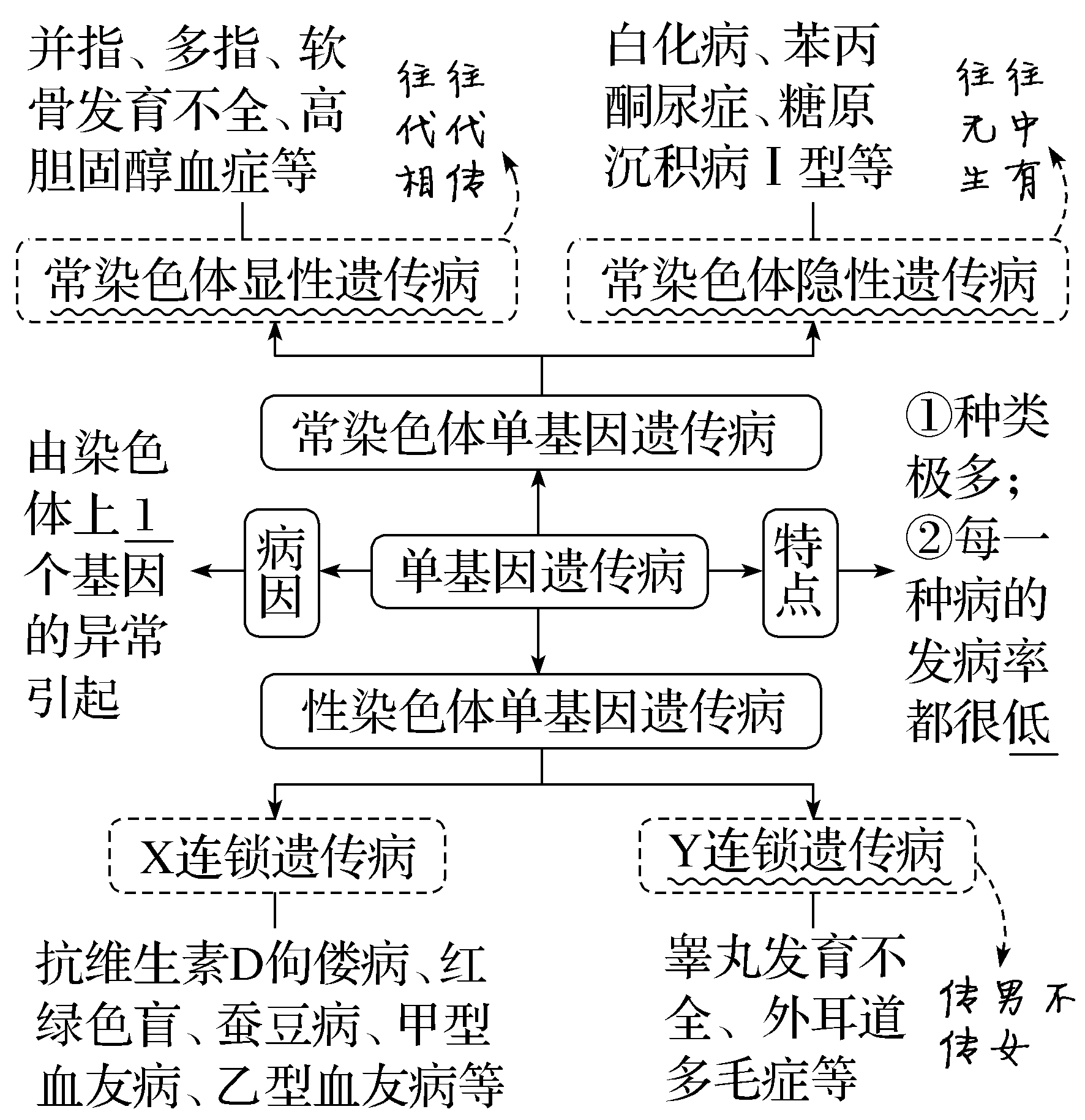 2. 人类遗传病的类型和特点
（1）单基因遗传病
（2）多基因遗传病
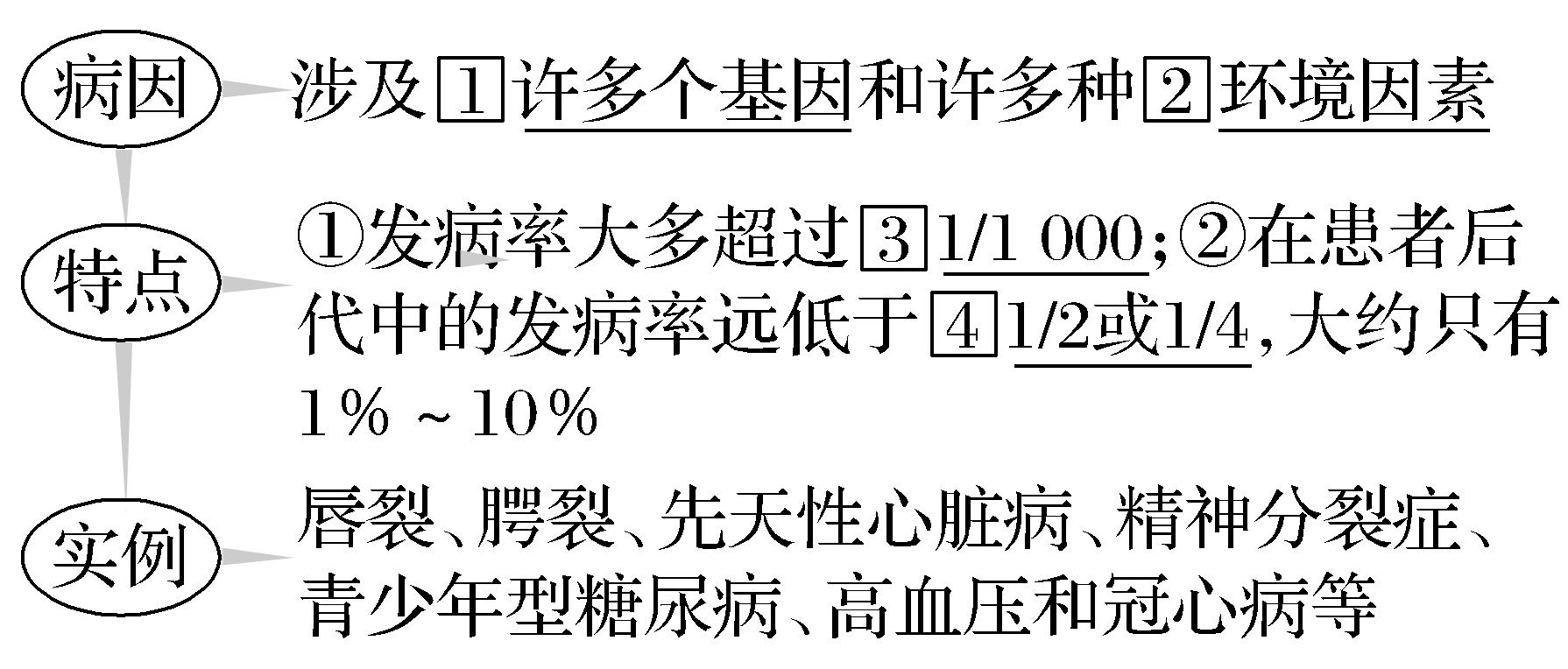 （3）染色体异常遗传病
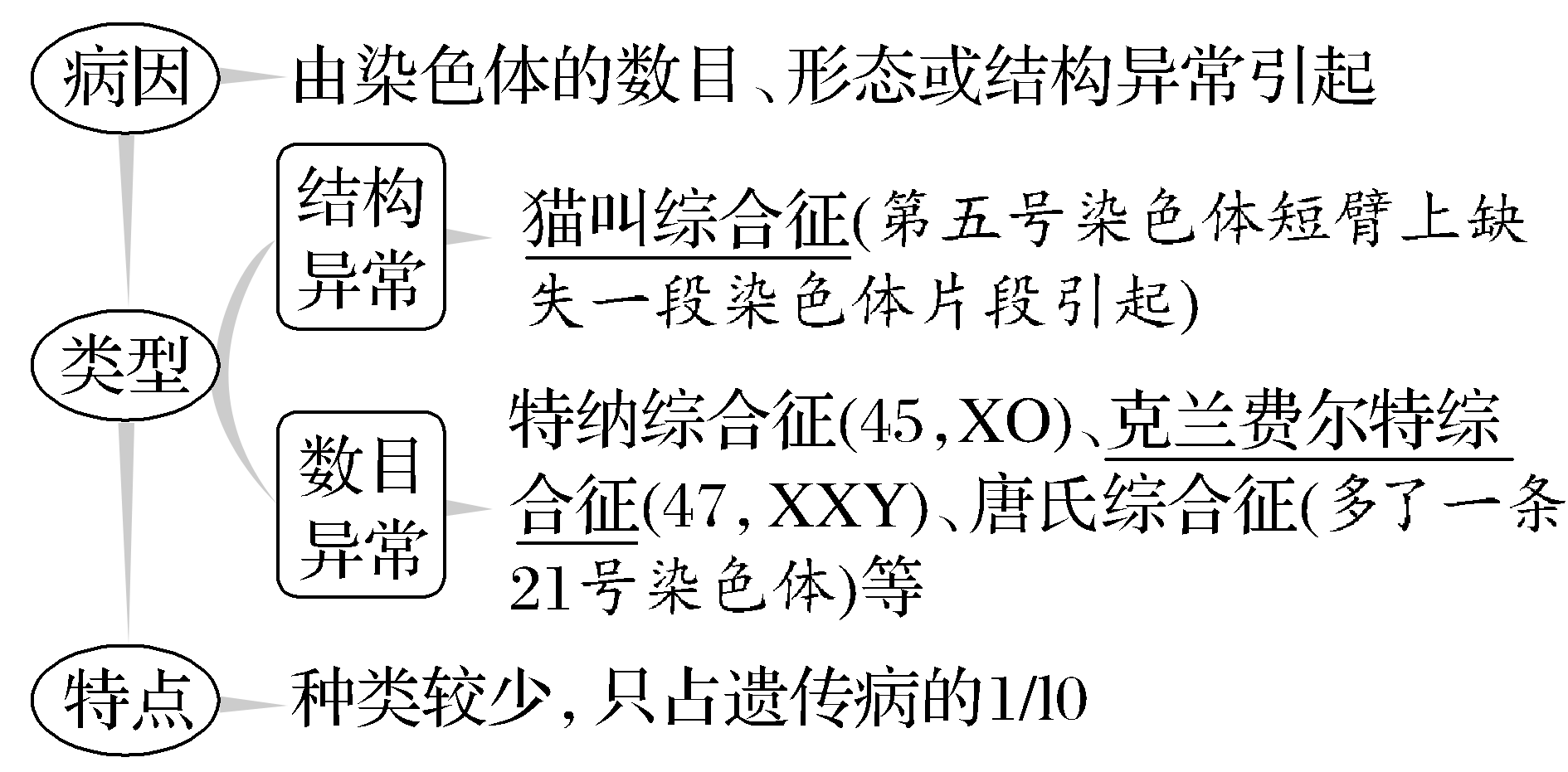 3. 遗传咨询基本程序
病情诊断→                                    →染色体/生化测定→                                                  ⁠                              →提出防治措施。
系谱分析
遗传方式分析/发
病率测算
4. 优生的措施
婚前检查
（1）优生的措施主要有                                    ，适龄生育，遗传咨询，                                    ，选择性流产，妊娠早期避免致畸剂，禁止                                    ⁠等。
产前诊断
近亲结婚
（2）羊膜腔穿刺和绒毛细胞检查是两种比较常用的产前诊断方法。
终止妊娠
（3）通过检查发现胎儿确有缺陷的，应及时                                    （畸形常在怀孕18～55天形成）。
遗传
环境
（4）畸形胎产生的原因有                        和                        ⁠两类。《中华人民共和国婚姻法》规定，                                    和                                                      ⁠            ⁠禁止结婚。
直系血亲
三代以内的旁系血
亲
5. 人类基因组计划
功能
（1）最初目标：通过分析人类每个基因的                        ⁠和基因在染色体上的                        ，使医学专家们了解疾病的分子机制。
位置
基因
（2）可能应用：①追踪疾病                        ；②估计遗传风险；③用于优生优育；④建立个体                                     ；⑤用于                        ⁠            ⁠。
基因治疗
DNA档案
6. 活动：调查常见的人类遗传病并探讨其监测和预防
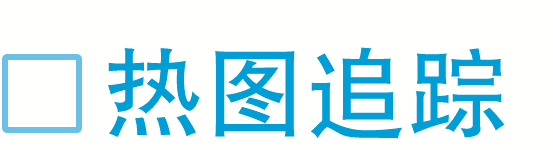 （必修2 P110图4－25）各类遗传病在人体不同发育阶段的发病风险。
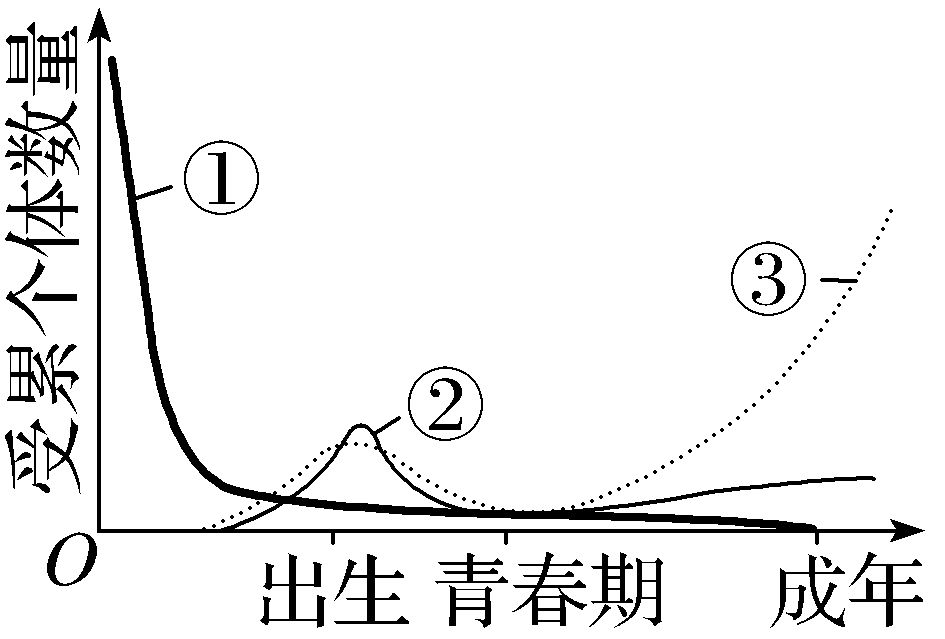 根据上图判断下列叙述的正误：
√
（1）①②③所指的遗传病在青春期的患病率很低（2016·浙江10月选考，21A）
√
（2）羊膜穿刺的检查结果可用于诊断①所指遗传病（2016·浙江10月选考，21B）
×
（3）②所指遗传病受多个基因和环境因素影响（2016·浙江10月选考，21C）
√
（4）先天性心脏病属于③所指遗传病（2016·浙江10月选考，21D）
（5）①所指的遗传病在胎儿期高发可导致婴儿存活率下降（2022·浙江1月选考，24A）
√
（6）青春期发病风险低更容易使致病基因在人群中保留（2022·浙江1月选考，24B）	　√
√
（7）图示表明，早期胎儿不含③所指遗传病的致病基因（2022·浙江1月选考，24C）
×
（8）图示表明，显性遗传病在幼年期高发，隐性遗传病在成年期高发（2022·浙江1月选考，24D）
×
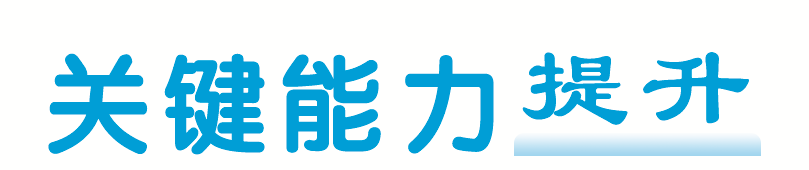 1. （2023·绍兴选考适应考）遗传病是由遗传物质改变而引起的疾病。下列关于人类遗传病的叙述，正确的是（　　）
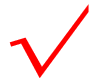 2. 下列关于遗传与人类健康的叙述，正确的是（　　）
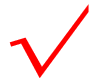 3. 某遗传病由单基因控制，正常夫妻双方的父母都正常，但是他们都各有一个患该病的妹妹。若再生二胎，请你为他们测算风险值，以下测算中计算错误的是（　　）
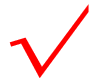 4. （2022·杭州二中、温州中学、金华一中高三模拟）下列有关人类染色体异常遗传病的叙述错误的是（　　）
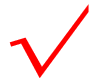 5. 血友病是一种凝血功能障碍的出血性疾病，在遗传病的分类中属于（　　）
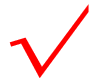 考点二　遗传病遗传方式的判别及发病率计算
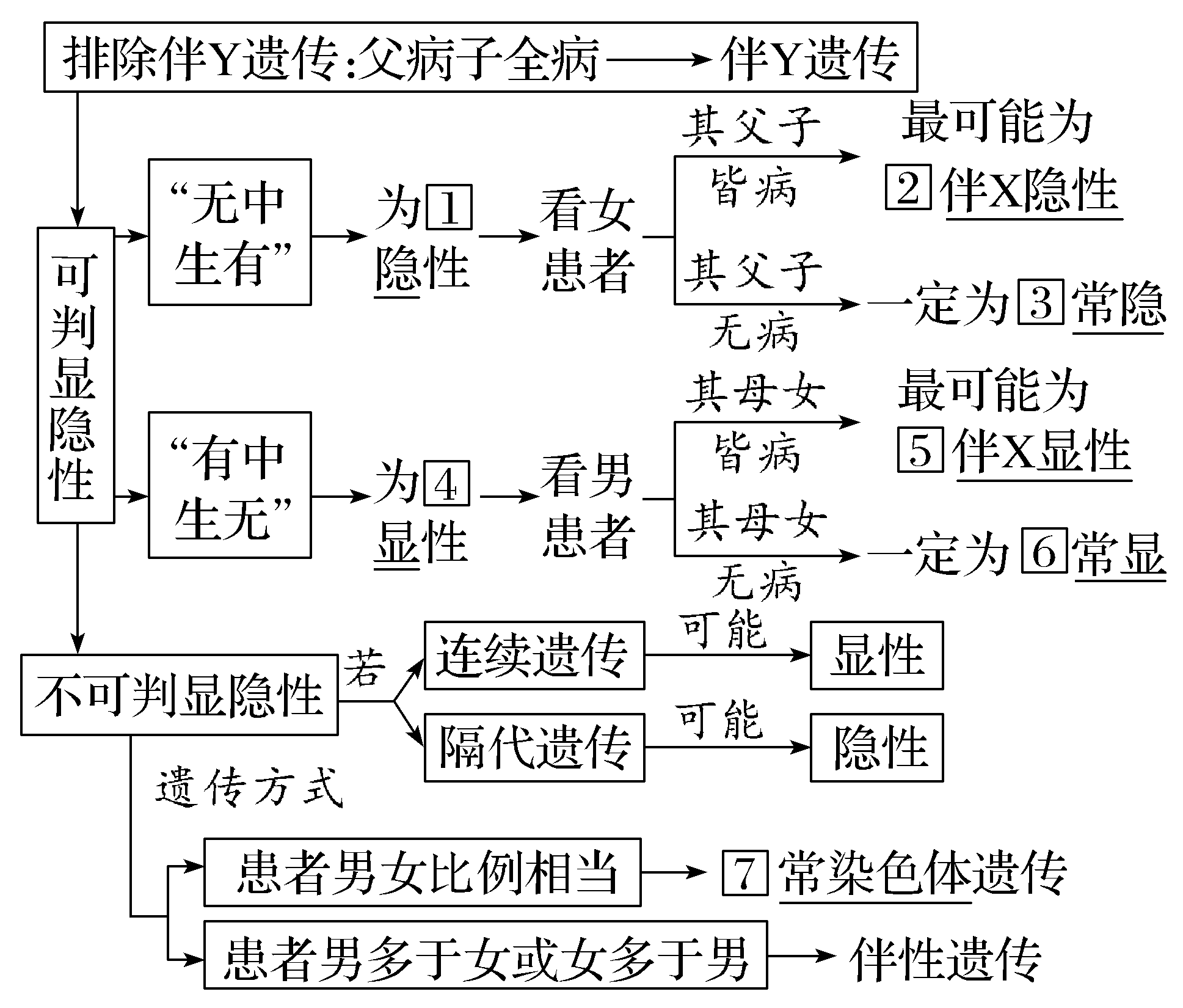 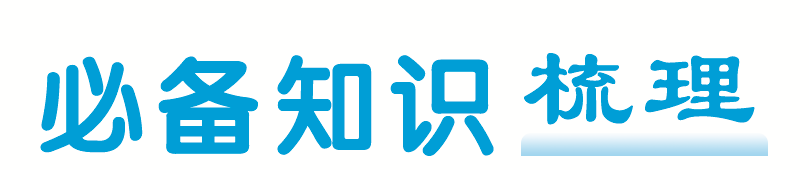 1. 单基因遗传病遗
传方式的判断方法
2. 染色体异常遗传病分析
（1）常染色体在减数分裂过程中异常分析
假设某生物体细胞中含有2 n 条染色体，减数分裂时，某对同源染色体没有分开或者姐妹染色单体没有分开，导致产生含有（ n ＋1）、（ n －1）条染色体的配子，如图所示。
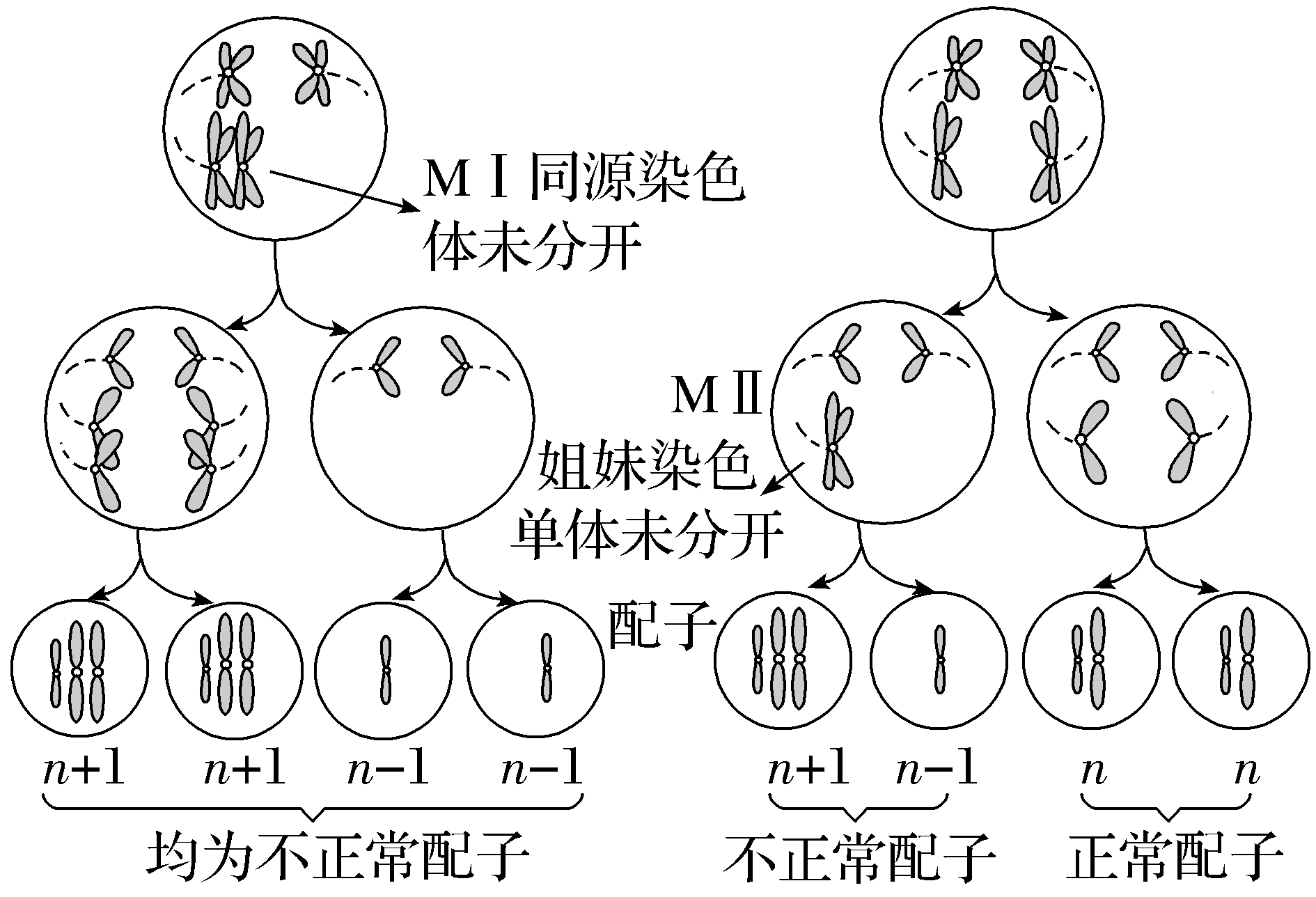 （2）性染色体在减数分裂过程中异常分析
3. 计算子代中遗传病的发病率
当两种遗传病（甲病和乙病）之间具有“自由组合”关系时，可用图解法来计算患病概率。首先根据题意求出患每一种病的概率，再根据乘法定律计算：
（1）设患甲病概率为 m ，则甲病正常为1－ m 。
（2）设患乙病概率为 n ，则乙病正常为1－ n 。
（3）两病兼患的概率为 mn 。
（4）只患一种病概率为  m (1－ n )＋ n (1－ m)＝ m ＋ n －2 mn 。
（5）患病概率：1－(1－ n )(1－ m ) ＝ m ＋ n － mn 。
（6）正常概率：（1－ m ）·（1－ n ）＝1－ m － n ＋ mn ＝1－（ m ＋ n － mn ）。
（7）只患甲病概率： m － mn ；只患乙病概率： n － mn 。

运用集合法，图示如下。
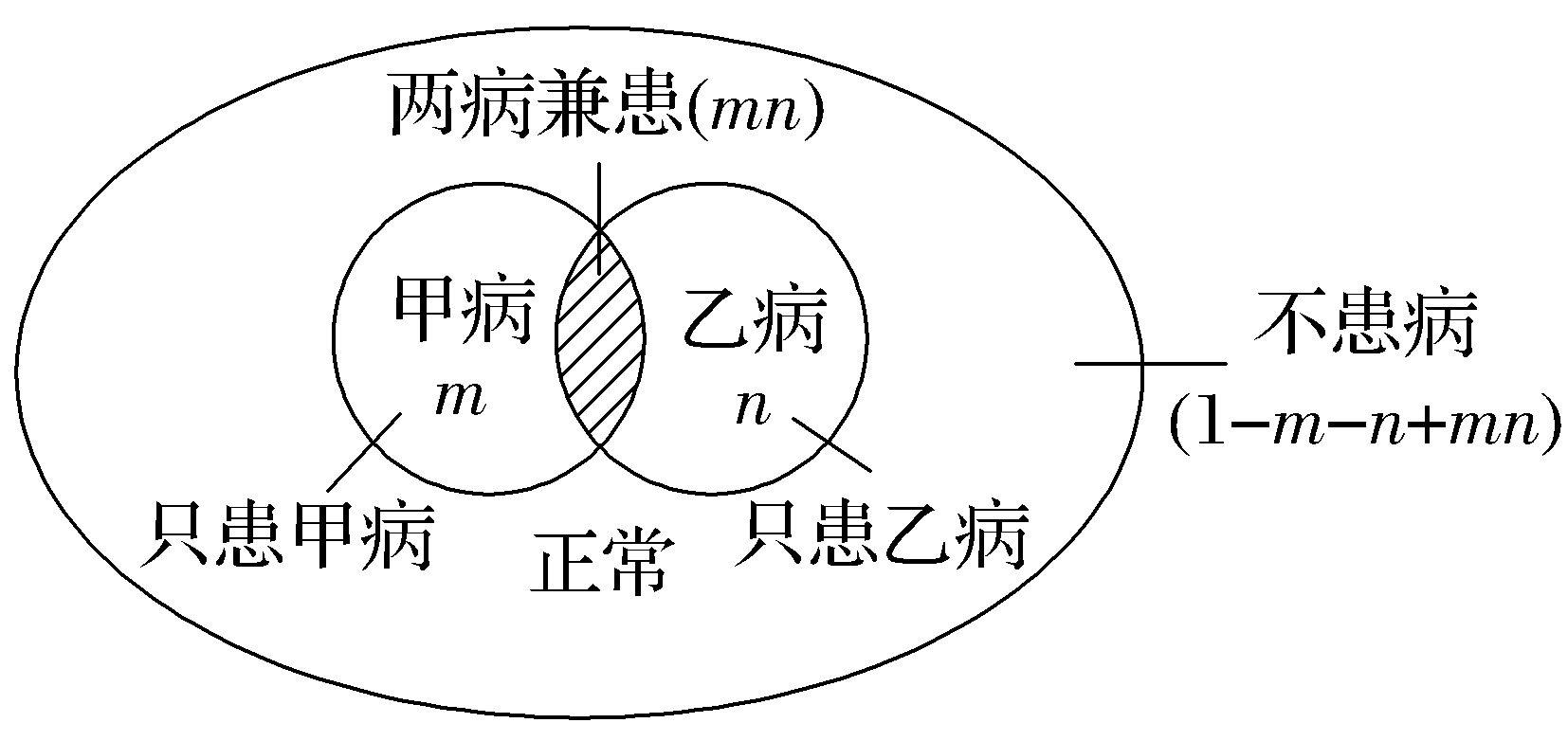 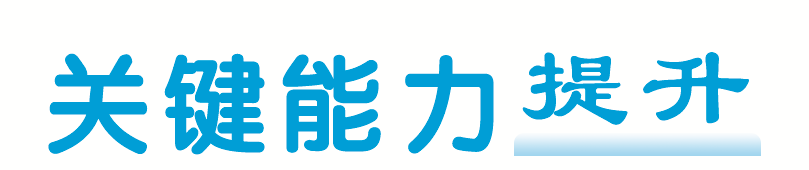 1. （2023·浙江三校高三联考）如图是有关甲、乙两种单基因遗传病的家系图，控制甲病和乙病的基因分别位于两对同源染色体上（不考虑家系内发生新的基因突变、染色体畸变和交叉互换）。下列叙述正确的是（　　）
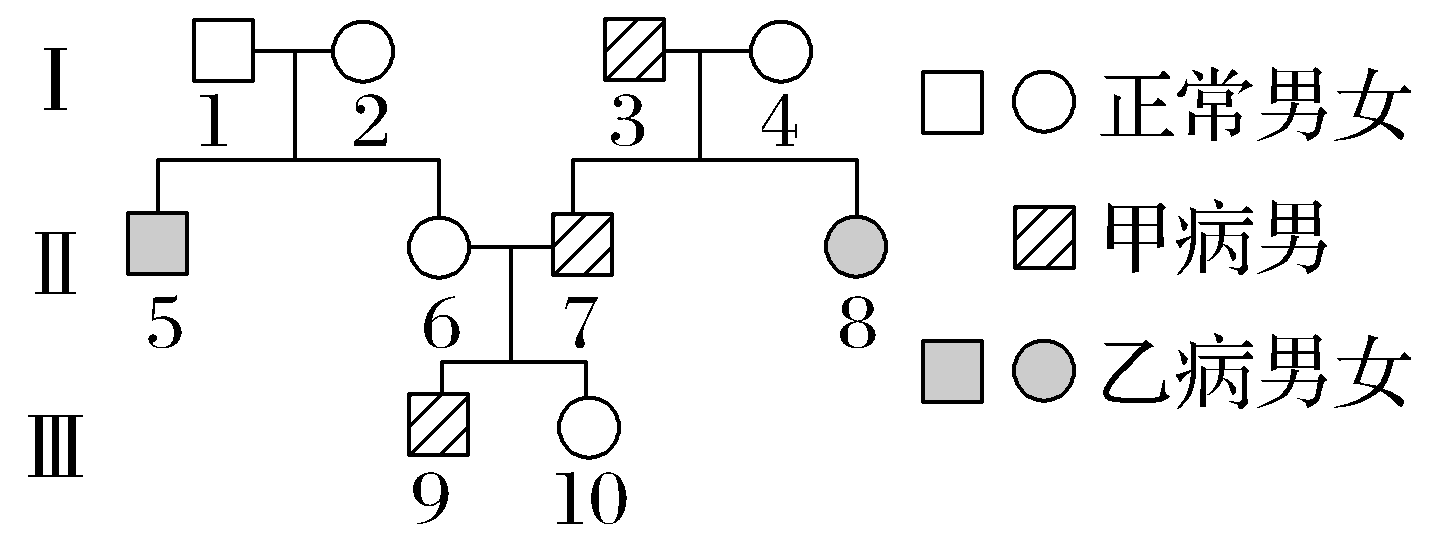 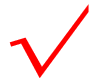 2. （2023·浙江丽、衢、湖三地联考）家族性高胆固醇血症（FH）是一种单基因遗传病，纯合子患者在人群中出现的频率约为1/10 000。下图为某高胆固醇血症家系图，其中Ⅱ2该基因所在的染色体少一条（能正常生育）。下列有关叙述错误的是（　　）
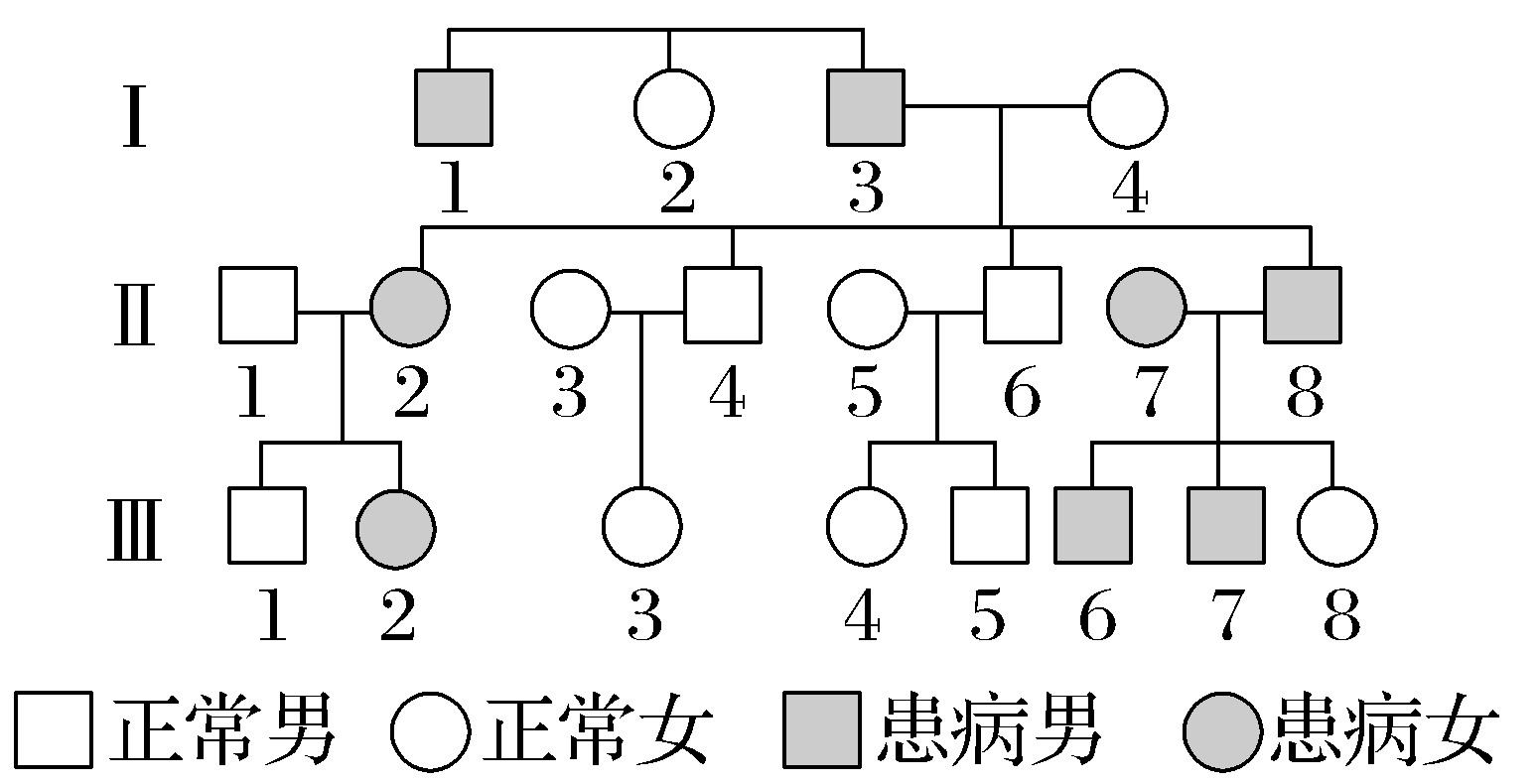 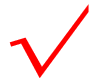 3. （2022·北京高考4题）控制果蝇红眼和白眼的基因位于X染色体。白眼雌蝇与红眼雄蝇杂交，子代中雌蝇为红眼，雄蝇为白眼，但偶尔出现极少数例外子代。子代的性染色体组成如下图。下列判断错误的是（　　）
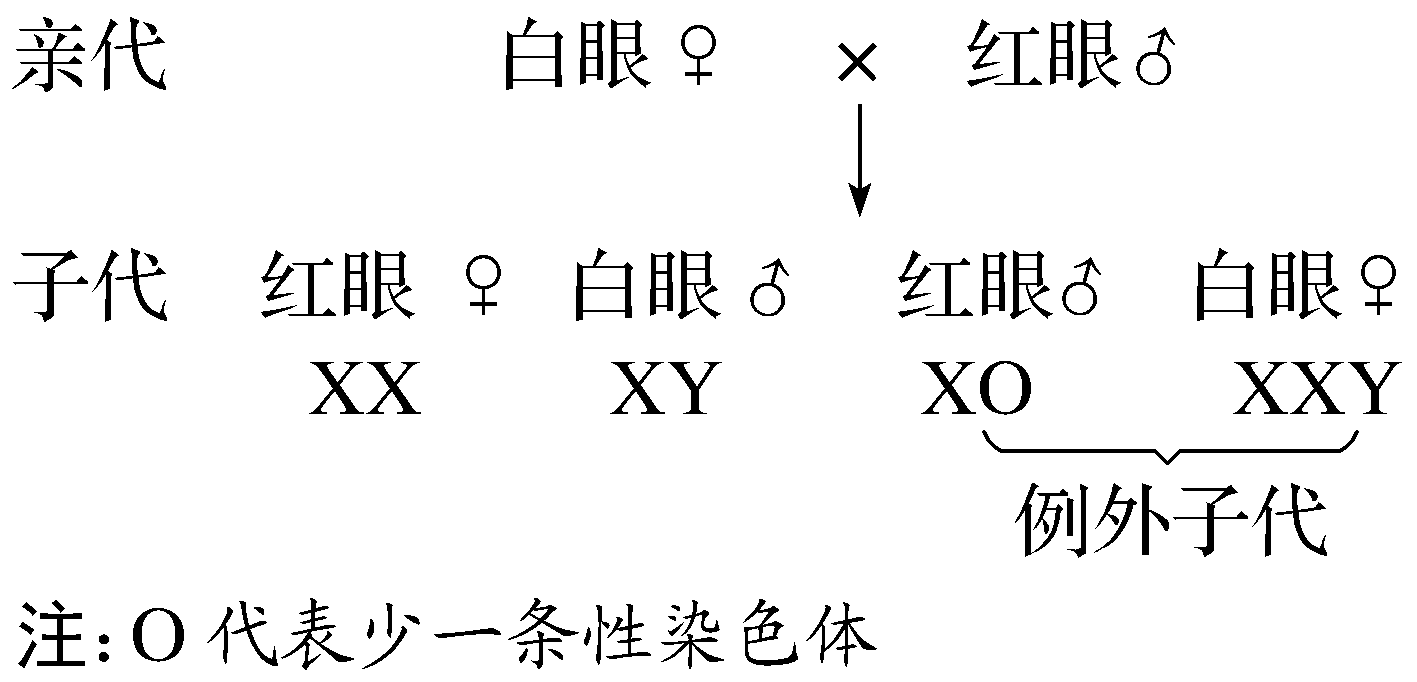 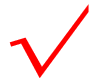 2
感悟高考  真题演练
体验品悟  培育学科素养
1. （2021·浙江1月选考9题）遗传病是生殖细胞或受精卵遗传物质改变引发的疾病。下列叙述正确的是（　　）
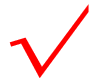 2. （2020·浙江1月选考1题）下列疾病中不属于遗传病的是（　　）
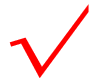 3. （2023·浙江6月选考24题）某家系甲病和乙病的系谱图如图所示。已知两病独立遗传，各由一对等位基因控制，且基因不位于Y染色体。甲病在人群中的发病率为1/2 500。
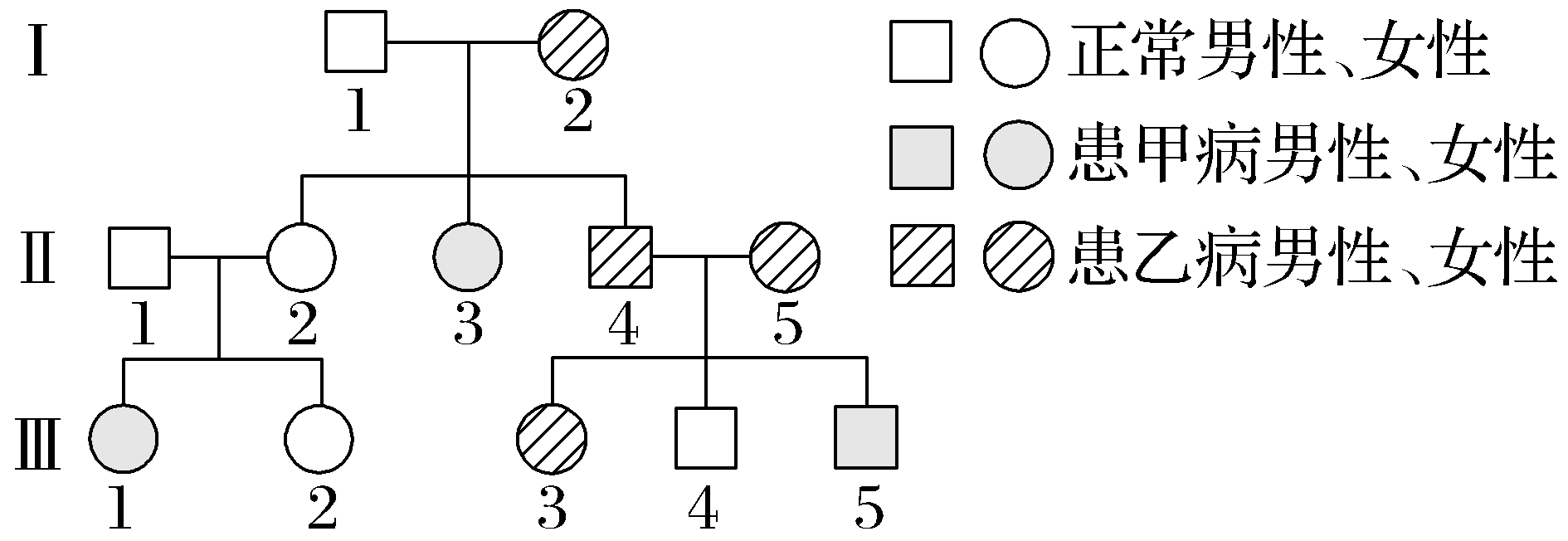 回答下列问题：
常染色体隐性遗传
不
（1）甲病的遗传方式是                                                            ，判断依据是            ⁠                                                                                                              ⁠。
患甲病的Ⅰ1和Ⅰ2生有患甲病的Ⅱ3（女性）
2
（2）从系谱图中推测乙病的可能遗传方式有               ⁠种。为确定此病的遗传方式，可用乙病的正常基因和致病基因分别设计DNA探针，只需对个体                  （填系谱图中的编号）进行核酸杂交，根据结果判定其基因型，就可确定遗传方式。
Ⅱ4
（3）若检测确定乙病是一种常染色体显性遗传病。同时考虑两种病，Ⅲ3个体的基因型可能有               种，若她与一个表型正常的男子结婚，所生的子女患两种病的概率为                          ⁠。
4
2/459
（4）研究发现，甲病是一种因上皮细胞膜上转运Cl－的载体蛋白功能异常所导致的疾病，乙病是一种因异常蛋白损害神经元的结构和功能所导致的疾病，甲病杂合子和乙病杂合子中均同时表达正常蛋白和异常蛋白，但在是否患病上表现不同，原因是甲病杂合子中异常蛋白不能转运Cl－，正常蛋白                        ⁠                ；乙病杂合子中异常蛋白损害神经元，正常蛋白不损害神经元，也不能阻止或解除这种损害的发生，杂合子表型为                                                                                                      ⁠。
能转运
Cl－
患乙病，神经元结构和功能受损